SISTEMA NERVOSOGeneralitàLiquorVascolarizzazione
SISTEMA NERVOSO CENTRALE e PERIFERICO
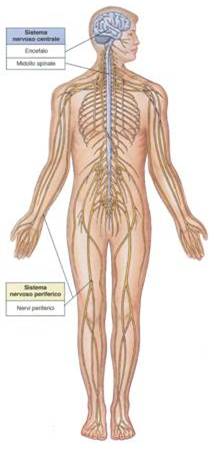 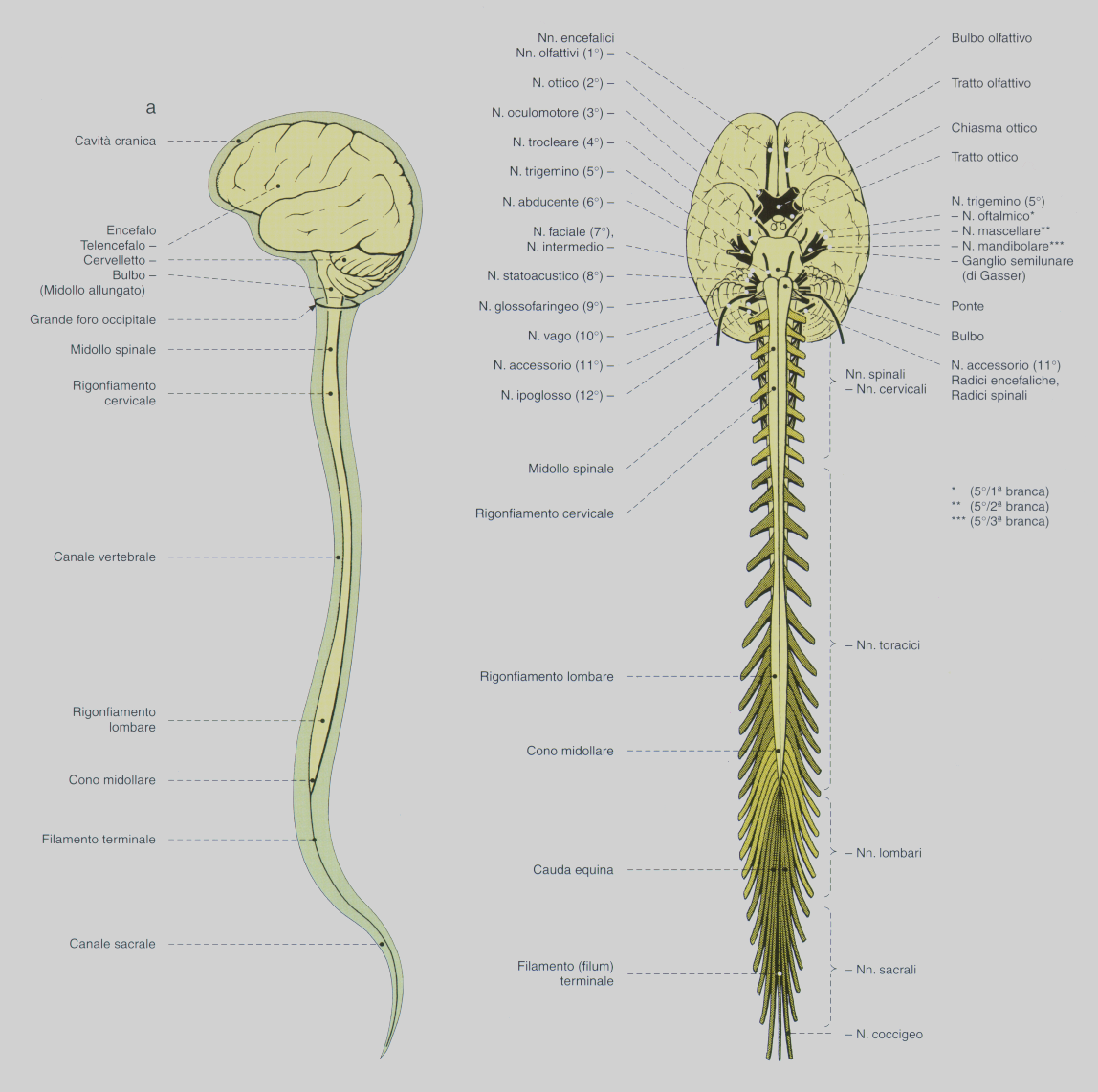 CLASSIFICAZIONE DELLA SENSIBILITÀ GENERALE
ESTEROCETTIVA: dovuta a stimolazioni provenienti dall’ esterno del corpo
                 protopatica o grossolana
    - tattile
                 epicritica o fine,discriminativa

   - termica
   - dolorifica
CLASSIFICAZIONE DELLA SENSIBILITÀ GENERALE
PROPRIOCETTIVA: con essa si rileva la posizione delle varie parti del corpo nello spazio ed è essenziale per attuare le risposte motorie somatiche

ENTEROCETTIVA o VISCERALE
   quest’ ultima può intendersi, in alternativa: 
 - registrazione di una determinata funzione biologica tramite il SNA; 
  - la sensibilità TERMICA e DOLORIFICA di un dato organo interno o «VISCERE» (da cui deriva anche il concetto complesso di «DOLORE RIFERITO»)
CLASSIFICAZIONE DELLA SENSIBILITÀ SPECIFICA e SENSIBILITA’ VISCERALE SPECIALE
1. OLFATTO (nervo OLFATTIVO e vie correlate)
   2. GUSTO (n. FACIALE, GLOSSOFARINGEO e VAGO e vie correlate); 

 OLFATTO e GUSTO: 
SENSIBILITA’ VISCERALE SPECIALE

   3. VISTA (nervo OTTICO e VIE correlate);
   4. UDITO (nervo COCLEARE dell’ ACUSTICO e VIE correlate);
   5. EQUILIBRIO (nervo VESTIBOLARE dell’ ACUSTICO e VIE correlate)
CENNI di ORGANOGENESIdelSISTEMA NERVOSO
ORGANOGENESI del SISTEMA NERVOSO
Il SISTEMA NERVOSO ha origine dal foglietto embrionale piu’ esterno (ECTODERMA)
Esso da’ origine, dapprima, alla DOCCIA NEURALE, che successivamente si chiude a formare il TUBO NEURALE in vicinanza della Corda Dorsale 
Dal Tubo Neurale si vengono poi a formare, nella sua porzione piu’ craniale, le cosiddette VESCICOLE ENCEFALICHE, dapprima TRE e successivamente CINQUE VESCICOLE
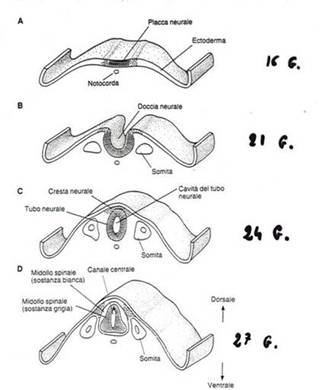 FORMAZIONE DEL TUBO NEURALE
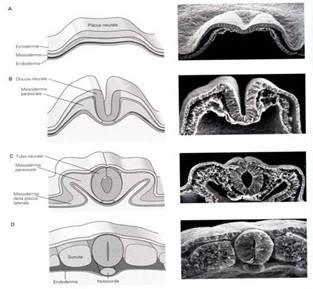 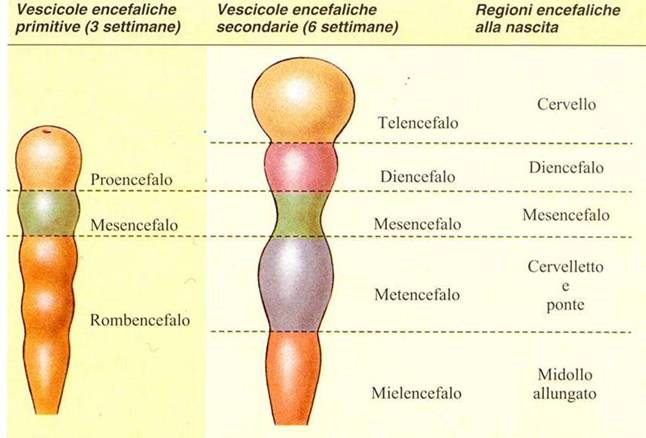 C
E
R
V
E
L
L
O
VESCICOLE ENCEFALICHE
E
LORO DERIVAZIONI
TELENCEFALO
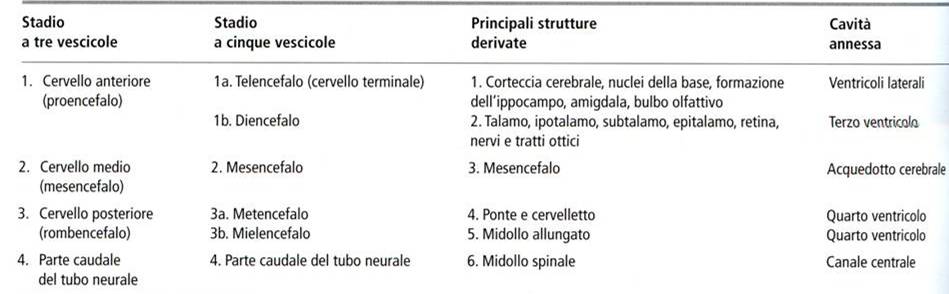 PROGRESSIONE ORGANOGENETICA deiNERVI ENCEFALICI
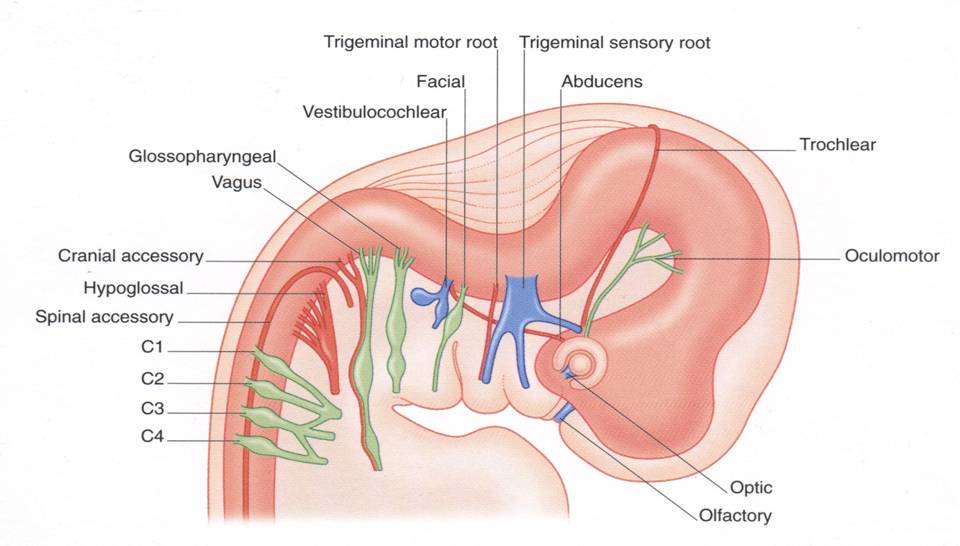 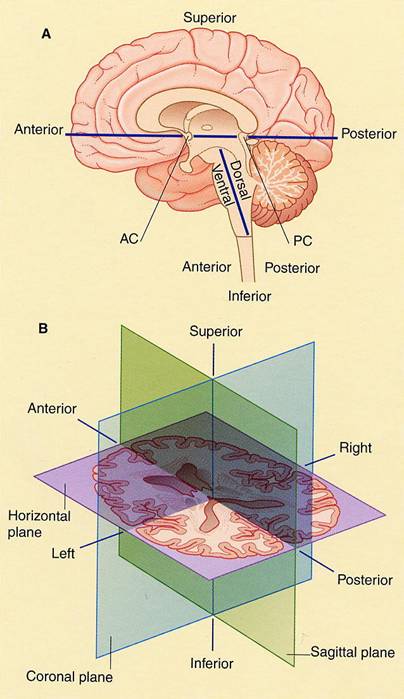 Termine di posizione «ROSTRALE»
Si utilizza SOLAMENTE per i RAPPORTI di POSIZIONE nel SNC e «sintetizza» la posizione «Supero-Anteriore» dell’ Encefalo rispetto al Midollo Spinale
ROSTRALE
Piani dell’encefalo
Terminologia 
di 
Riferimento
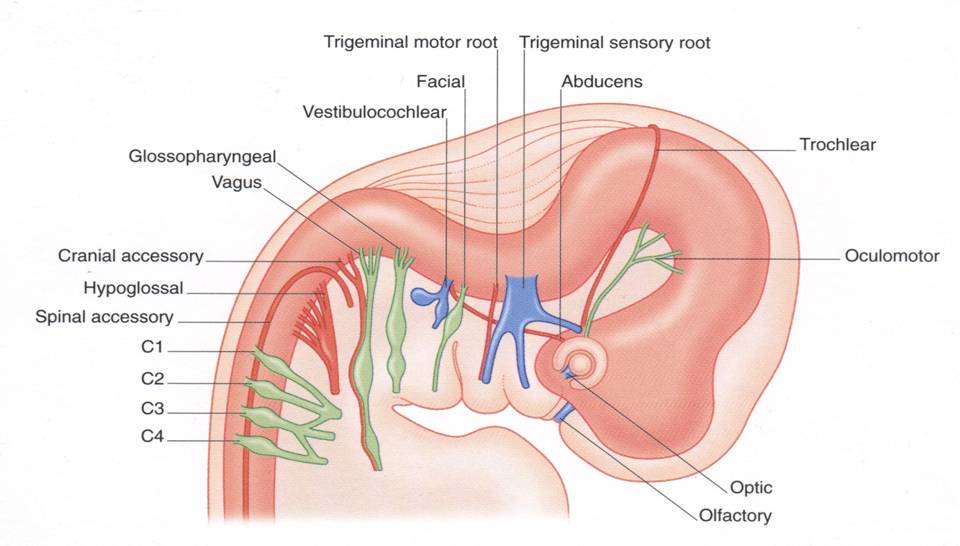 SISTEMI DI PROTEZIONE DEL SISTEMA NERVOSO CENTRALE
Sono rappresentati da:

INVOLUCRI SCHELETRICI (Scheletro del Neurocranio e del Canale Vertebrale)

INVOLUCRI MENINGEI (Dura Meninge, Aracnoide, Pia Meninge)

LIQUOR (Liquido Cefalo-Rachidiano o Liquido Cerebro-Spinale)
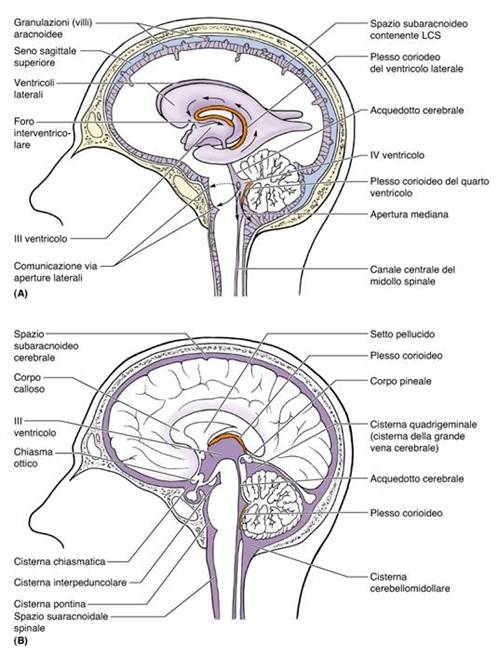 VENTRICOLI ENCEFALICI 
(CEREBRALI)
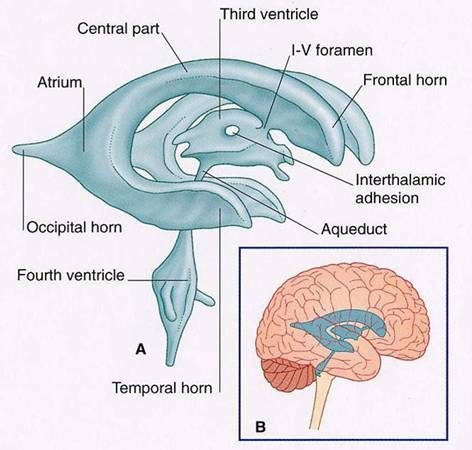 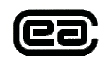 [Speaker Notes: Figura 7-26a,b]
VENTRICOLI  ENCEFALICI e CANALE CENTRALE del MIDOLLO SPINALE
Sono cavità presenti nel SNC, nell’ ambito delle quali (VENTRICOLI ENCEFALICI) viene prodotto il LIQUOR, a livello di strutture ependimali (PLESSI CORIOIDEI)
I VENTRICOLI ENCEFALICI sono:
VENTRICOLI LATERALI (I e II ventricolo) nell’ ambito di ciascun emisfero telencefalico con un corno frontale, un corno temporale ed uno occipitale
VENTRICOLO DIENCEFALICO (III ventricolo)
ACQUEDOTTO MESENCEFALICO 
VENTRICOLO DEL TRONCO ENCEFALICO (IV ventricolo)
Il CANALE CENTRALE del MIDOLLO SPINALE, esistente alla nascita, viene ad obliterarsi nel corso degli anni.
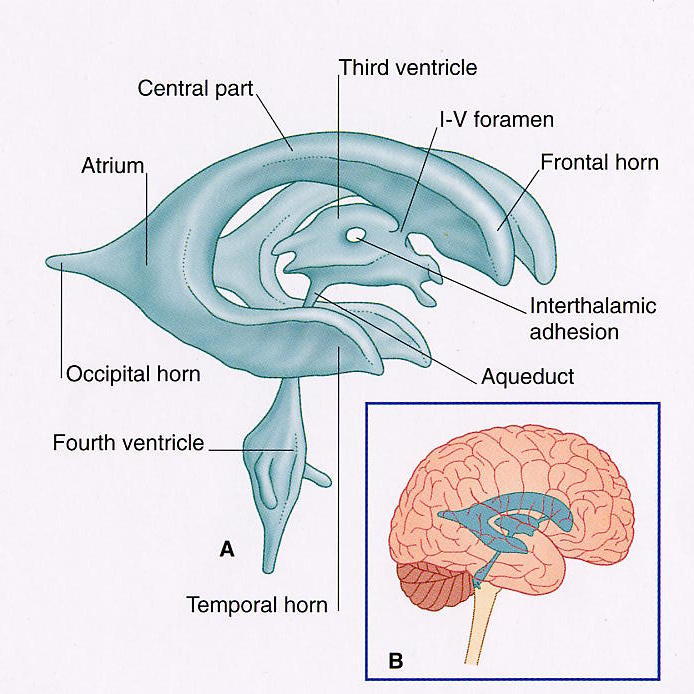 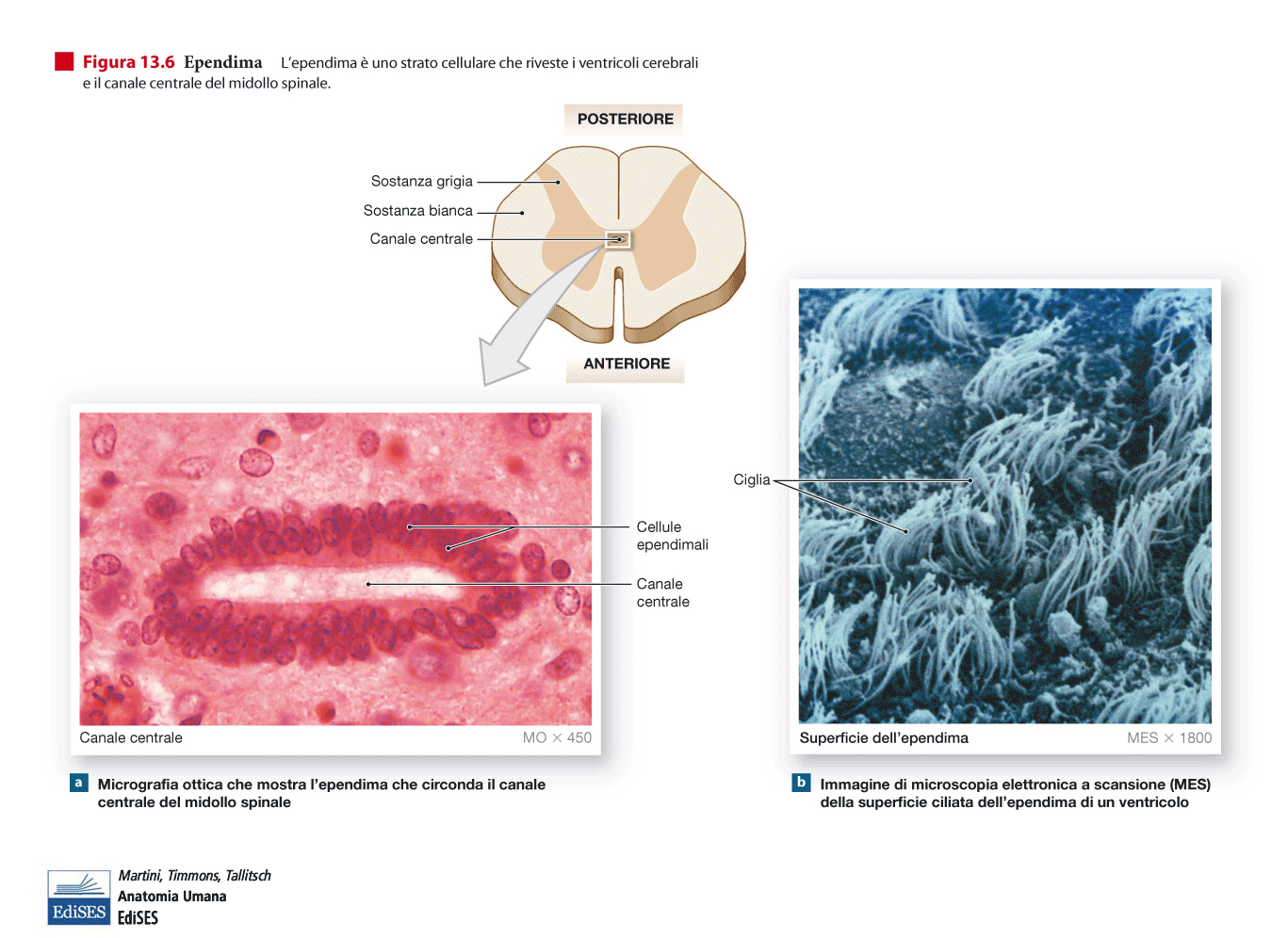 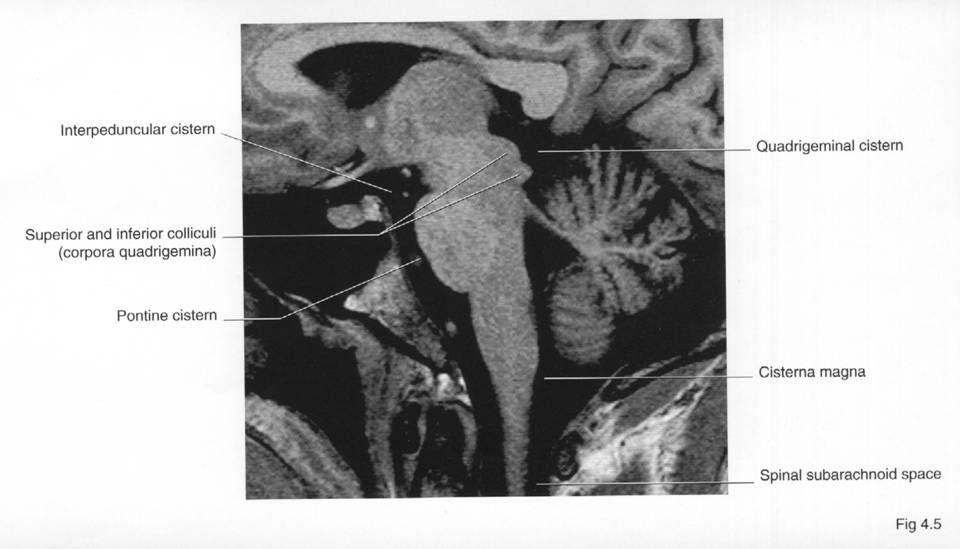 MENINGIENCEFALICHE
MENINGI ENCEFALICHE
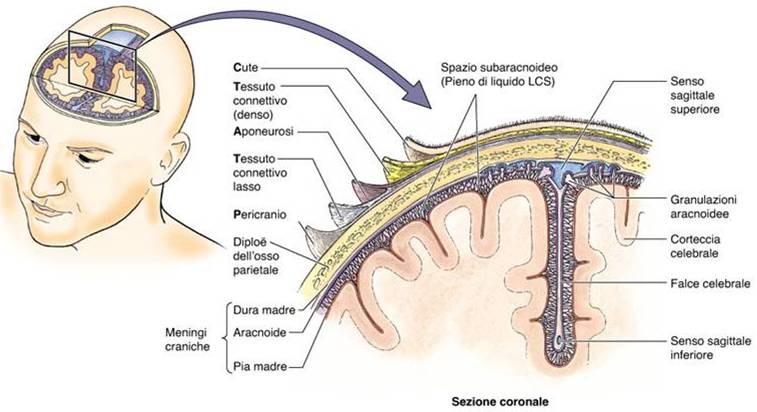 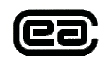 [Speaker Notes: Figura 7-14]
MENINGI ENCEFALICHE
Sono rappresentate, dalla superficie verso la profondità, da:
DURA MENINGE o DURA MADRE, in intimo contatto con il Periostio delle Ossa che formano la cavità del Neurocranio;
ARACNOIDE, così definita per la morfologia che ricorda una tela di ragno. Vi si diramano le formazioni vascolari che raggiungono il tessuto nervoso. L’Aracnoide si continua profondamente con la
PIA MENINGE o PIA MADRE, che intimamente aderisce al tessuto nervoso
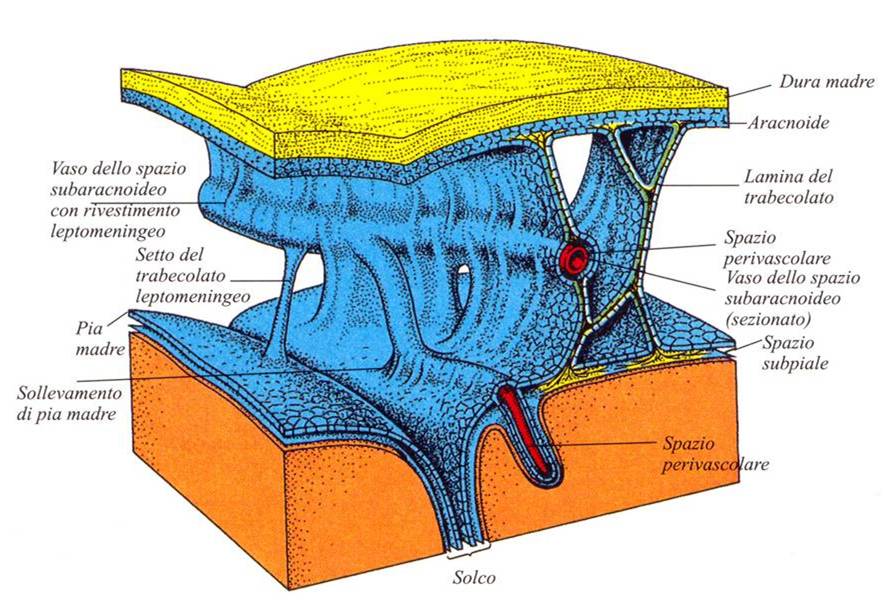 MENINGISPINALI
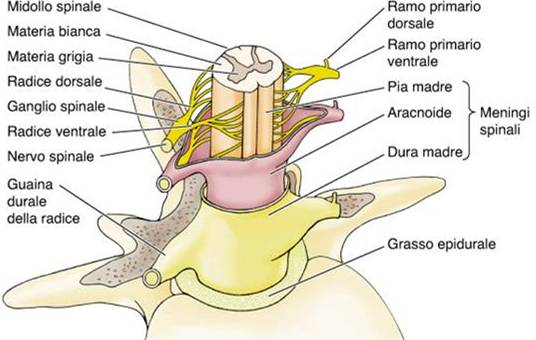 MENINGI SPINALI
[1]
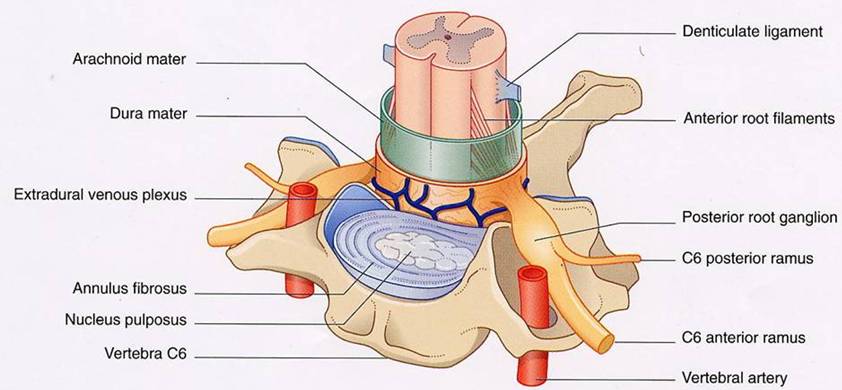 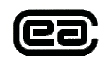 [Speaker Notes: Figura 4-29]
MENINGI  SPINALI
Sono le medesime dell’ Encefalo, con la differenza che la Dura Meninge NON aderisce alla struttura ossea vertebrale, ma si osserva la interposizione di Tessuto Adiposo, dove si ritrovano i Plessi Venosi che drenano sangue refluo dal midollo spinale.

Le MENINGI SPINALI rivestono non solo il Midollo Spinale, ma anche i Nervi Spinali che costituiscono la cosiddetta CAUDA EQUINA, la quale occupa la porzione del canale vertebrale posto caudalmente alla vertebra L2
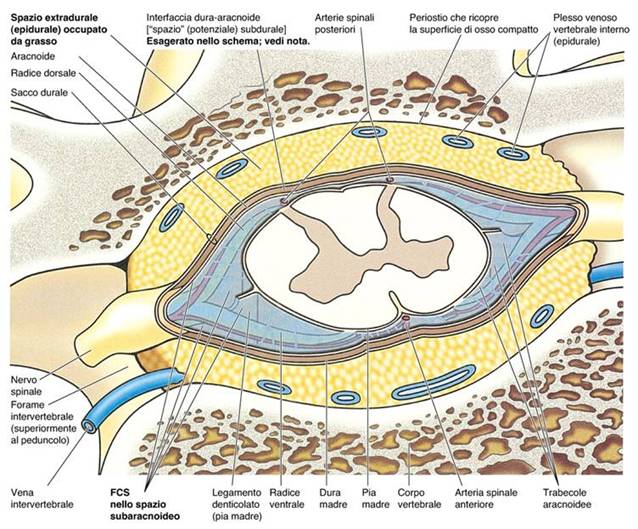 MENINGI SPINALI
[2]
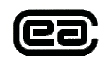 [Speaker Notes: Figura tabella 4-10]
Liquor (Liquido cefalo-rachidiano, Liquido cerebro-spinale, LCS)
È un Fluido Biologico che:

Costituisce un supporto fisico-chimico per il SNC
Forma un ambiente liquido in cui il SNC , per così dire, “sospeso” ossia «galleggia»
Mantiene un ambiente fisico-chimicamente stabile per il funzionamento dei neuroni
Puo’ sostituire il sistema circolatorio linfatico (solo nell’ encefalo, anche se recentemente si è ipotizzata la esistenza di linfatici anche nell’Encefalo)
Veicola messaggi chimici coinvolti nella comunicazione all’interno del SNC
LOCALIZZAZIONE  DEL  LCS
Il LIQUOR si localizza  :

A) nelle CAVITA’ INTERNE (Ventricoli Encefalici e Canale Centrale del Midollo Spinale) ed ESTERNE (SPAZIO SUBARACNOIDEO) del SNC

B) negli SPAZI EXTRACELLULARI del Tessuto Nervoso (come fluido interstiziale)
Liquido cerebro-spinale (LCS)
Formazione e Percorso attraverso le Cavità del SNC e nello spazio subaracnoideo
della Dura Madre) I Vasi Arteriosi raggiungono i Microcircoli dei
Plessi Corioidei nei Ventricoli Encefalici
Il LCS formatosi decorre nel Sistema Ventricolare
Attraverso le aperture del IV ventricolo (forami di Magendie e Luschka), il LCS trapassa nello
Spazio Subaracnoideo, e da qui viene recuperato dai
villi aracnoidei, per essere riversato nei
Seni Venosi
DIFFUSIONE DELLIQUIDO CEREBRO-SPINALE (LCS)
Il LCS diffonde passivamente attraverso la membrana glio-ependimale che riveste i ventricoli encefalici

Raggiunge lo spazio extracellulare nel tessuto nervoso encefalico contribuendo alla formazione del liquido extracellulare (che origina anche dai capillari sanguiferi)

Attraversa la membrana glio-piale
Raggiunge lo spazio subaracnoidale
CIRCOLAZIONE  LIQUORALE
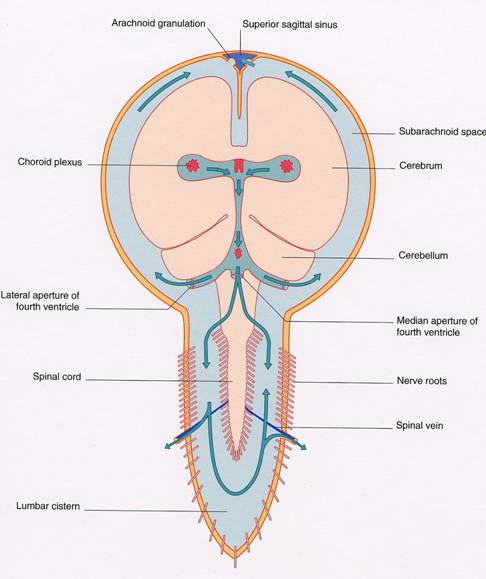 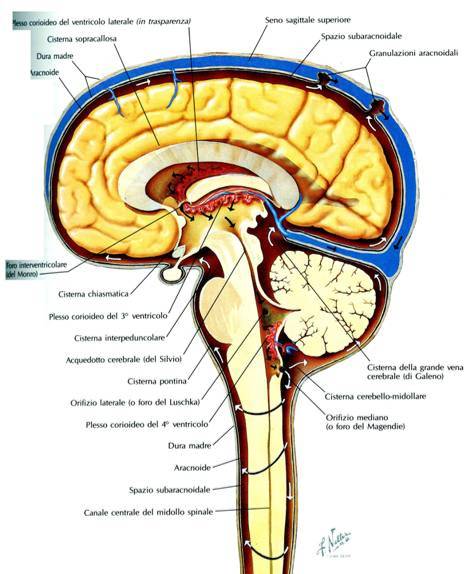 BARRIERA EMATO-ENCEFALICA
La cosiddetta BARRIERA EMATO-ENCEFALICA è una struttura costituita da:
Barriera Sangue-LCS (Liquido Cerebro-Spinale) ossia la BARRIERA EMATOLIQUORALE

Barriera Sangue-LEC (Liquido Extracellulare)
Nel suo complesso, questo dispositivo seleziona il passaggio, in base alle loro dimensioni, di molecole con caratteristiche idrofile. Le molecole lipofile, invece, diffondono comunque, secondo gradiente di concentrazione.
BARRIERA SANGUE - LCS
La BARRIERA SANGUE-LCS  è situata nell'ependima specializzato che riveste i plessi corioidei. 

Le cellule ependimali si rapportano fra loro da tight junction (giunzioni strette, zonulae occludentes).

 Questa sorta di cinture pericellulari di fusione di membrana rappresentano la vera sede della barriera, mentre i capillari del microcircolo sono fenestrati
Barriera sangue – LCE (Liquido Extracellulare)
La barriera sangue-LCE risiede nei Microcircoli del SNC : 

Le cellule endoteliali sono collegate da  tight junction (giunzioni strette, zonulae occludentes).

L'endotelio non è fenestrato
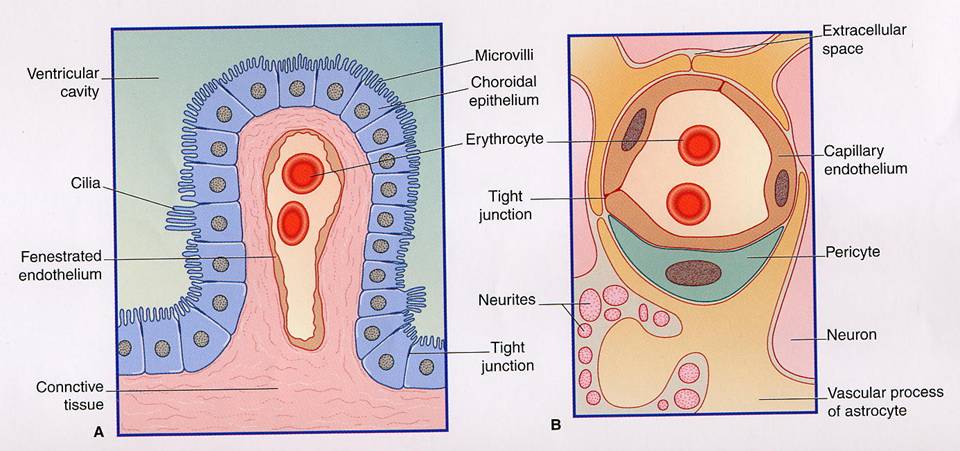 Barriera sangue-liquido extracellulare
Barriera sangue-liquido cerebrospinale
(Emato-Liquorale)
VASCOLARIZZAZIONE SANGUIFERAdelMIDOLLO SPINALE
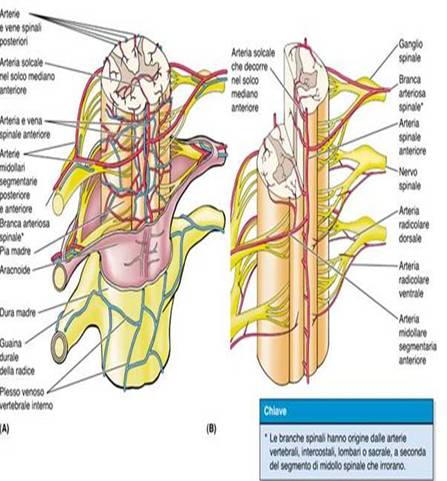 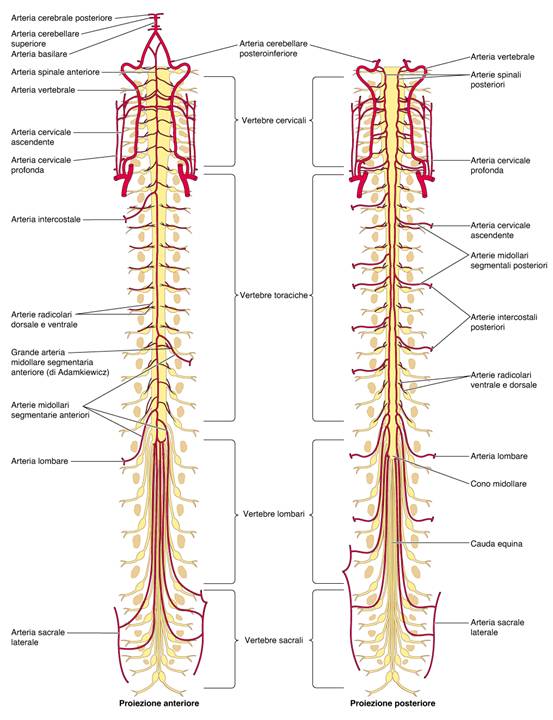 ARTERIE RADICOLARI ANTERIORI 
che si collegano con
ARTERIA SPINALE ANTERIORE
ARTERIE RADICOLARI POSTERIORI 
che si collegano con le 
DUE ARTERIE SPINALI POSTERIORI
VASCOLARIZZAZIONE ARTERIOSA del MIDOLLO SPINALE
Le ARTERIE RADICOLARI ANTERIORE e POSTERIORE derivano da:

ARTERIE VERTEBRALI per la zona cervicale;
ARTERIE INTERCOSTALI per la zona toracica;
ARTERIE LOMBARI per la zona lombare (anche per la Cauda Equina, che comunque è SNP).

Le Arterie Radicolari convergono, poi, nella ARTERIA SPINALE ANTERIORE e nell DUE ARTERIE SPINALI POSTERIORI.
DRENAGGIO VENOSO del MIDOLLO SPINALE
Vengono a formarsi i PLESSI VENOSI INTERNO (al Canale Vertebrale) ed ESTERNO, i quali ripercorrono il decorso inverso delle Arterie afferenti.
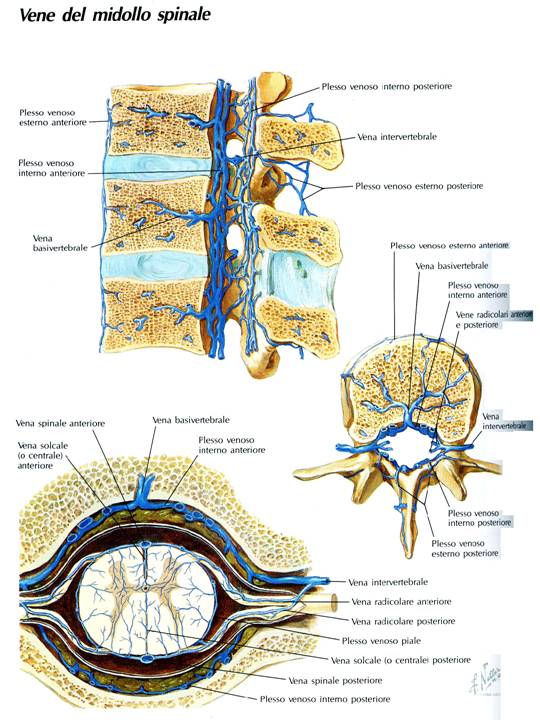 SISTEMA DELL’ ARTERIA VERTEBRALE o SISTEMA VERTEBRO-BASILARE
SISTEMA DELL’ ARTERIA CAROTIDE (interna)
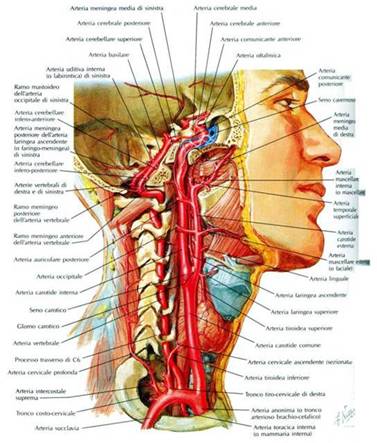 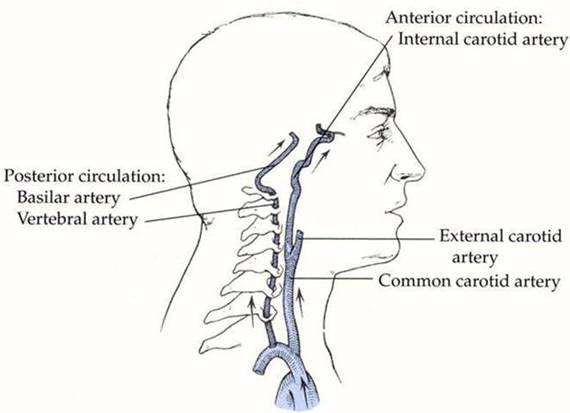 IRRORAZIONE ARTERIOSA DEI DISTRETTI DELL’ ENCEFALO
Il TRONCO ENCEFALICO e IL CERVELLETTO ricevono solo dal circolo posteriore (VERTEBRO-BASILARE)

Il resto dell’ ENCEFALO è, invece, irrorato sia dal Sistema VERTEBRO-BASILARE (circolo posteriore), sia dal SISTEMA dell’ ARTERIA CAROTIDE INTERNA (circolo anteriore)
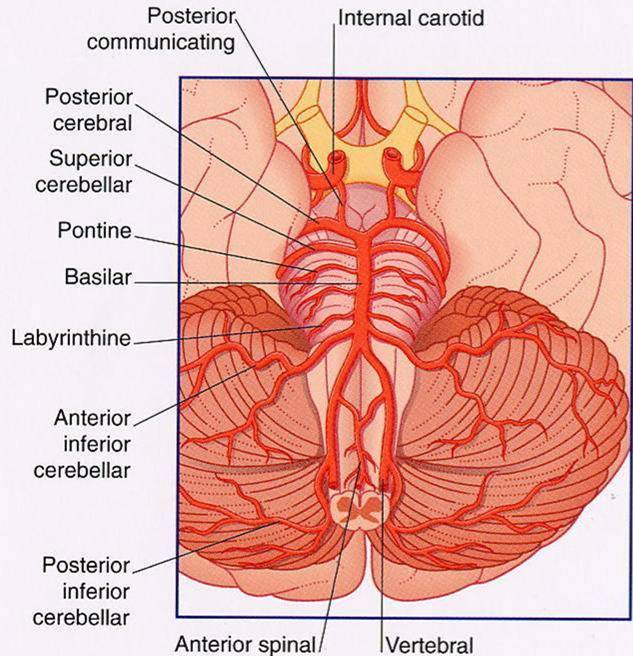 Il SISTEMA
VERTEBRO-BASILARE
È di competenza delle ARTERIE VERTEBRALI, che, attraversato il grande foro occipitale, danno luogo al TRONCO ARTERIOSO BASILARE
ARTERIE DEL 
TRONCO ENCEFALICO 
E 
DEL CERVELLETTO
CIRCOLO ARTERIOSO ENCEFALICOdi Willis
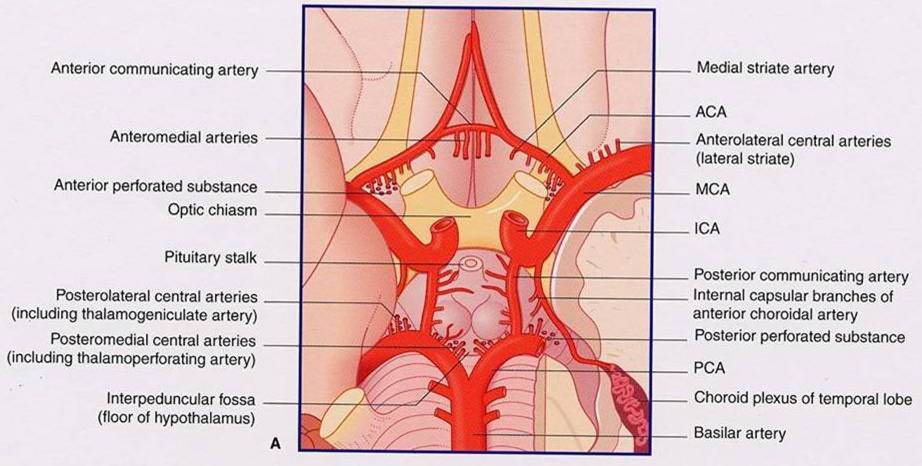 ACA: Arteria Cerebrale Anteriore      
 ICA: Arteria Carotide Interna
MCA: Arteria Cerebrale Media
PCA: Arteria Cerebrale Posteriore
SISTEMA ARTERIOSO di WILLIS
È un Sistema Arterioso Anastomotico tra il Sistema della Carotide Interna ed il Sistema Vertebro-Basilare.
L’ Arteria Carotide Interna, nel Neurocranio, emette l’ ARTERIA CEREBRALE MEDIA, che prosegue con l’ ARTERIA CEREBRALE ANTERIORE, la quale, tramite l’ ARTERIA COMUNICANTE ANTERIORE, si collega alla Arteria Cerebrale Anteriore del lato opposto. 
Dal TRONCO BASILARE si origina l’ ARTERIA CEREBRALE POSTERIORE, che, tramite la ARTERIA COMUNICANTE POSTERIORE, si collega all’ Arteria CAROTIDE INTERNA.
CIRCOLO ARTERIOSO ENCEFALICO di WILLIS
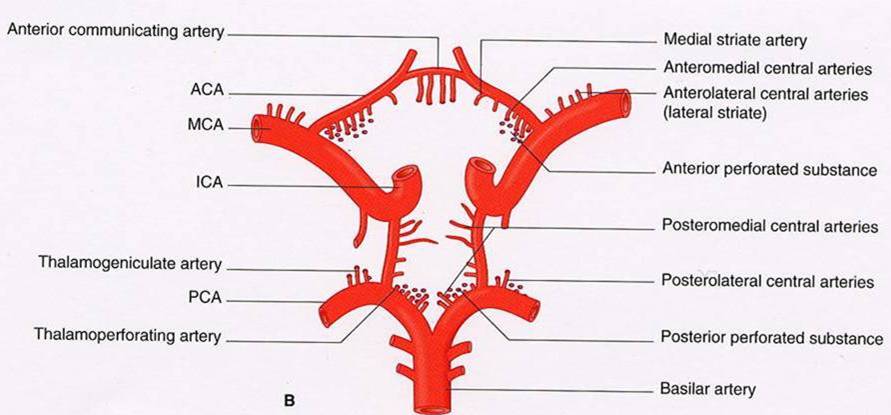 ACA: Arteria Cerebrale Anteriore      
 ICA: Arteria Carotide Interna
MCA: Arteria Cerebrale Media
PCA: Arteria Cerebrale Posteriore
IRRORAZONE CORTICALE EMISFERI TELENCEFALICIPROIEZIONE MEDIALE
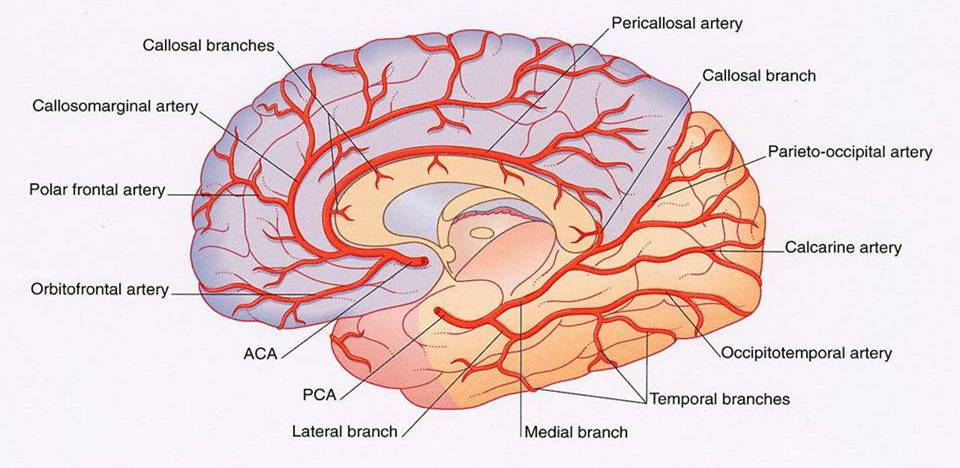 ACA: Arteria Cerebrale Anteriore      
PCA: Arteria Cerebrale Posteriore
IRRORAZONE EMISFERI TELENCEFALICIPROIEZIONE LATERALE
MCA = ARTERIA CEREBRALE MEDIA
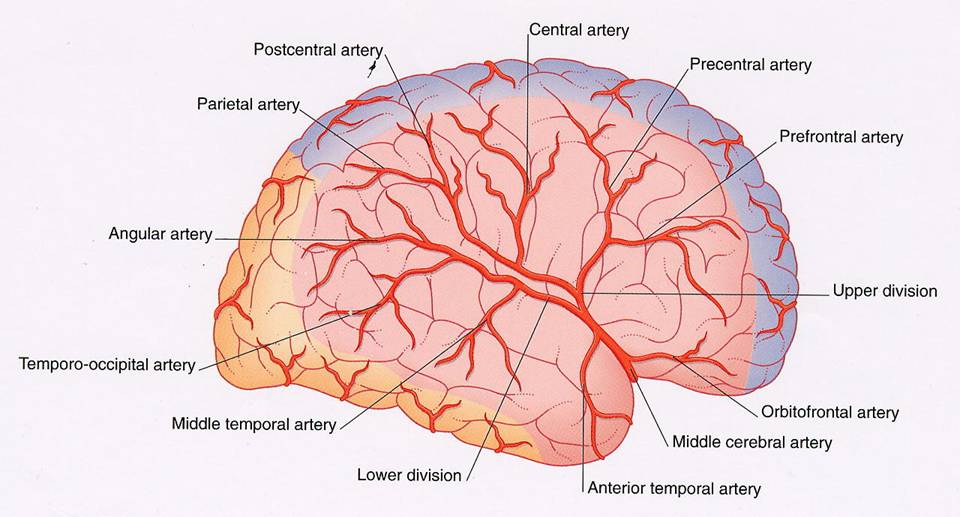 SENI VENOSI della DURA MADRE
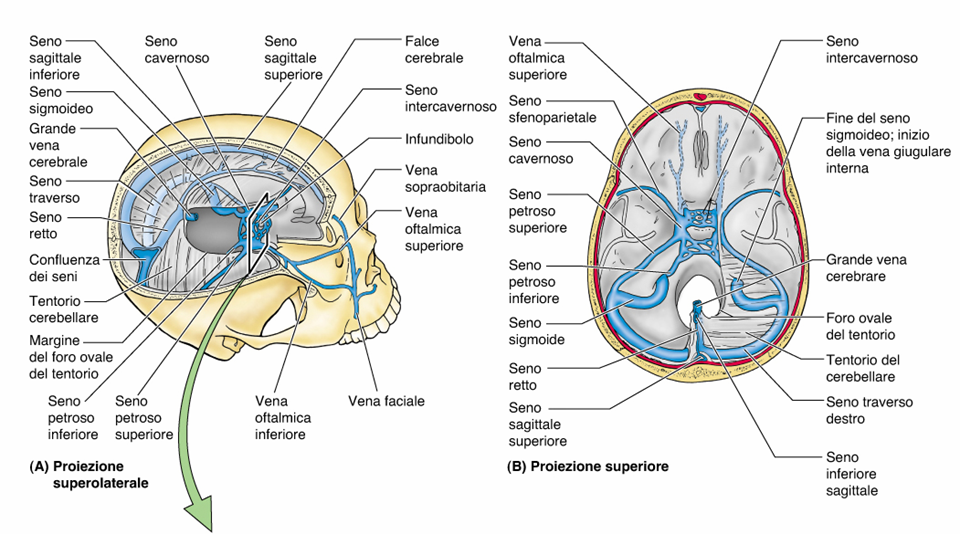 DRENAGGIO VENOSO DELL’ ENCEFALO
Il Sangue Refluo dell’ Encefalo per circa l’ 85% è drenato dal Sistema dei SENI VENOSI della DURA MADRE (Seno SAGITTALE SUPERIORE ed INFERIORE, Seno RETTO, Seno SIGMOIDEO, Seno CAVERNOSO). Sono ampi Vasi Venosi inseriti intimamente nella meninge piu’ esterna e, pertanto, in stretto rapporto con le strutture scheletriche.Essi convergono a formare la VENA GIUGULARE INTERNA.
Circa il 15% viene invece drenato nel Sistema delle VENE VERTEBRALI. Diretto: dalla parte caudale del bulbo verso il CIRCOLO VENOSO VERTEBRALE e da qui nella VENA SUCCLAVIA

Indiretto    attraverso i seni venosi della dura madre: da tutti gli altri distretti (coinvolgimento della VENA GIUGULARE INTERNA).
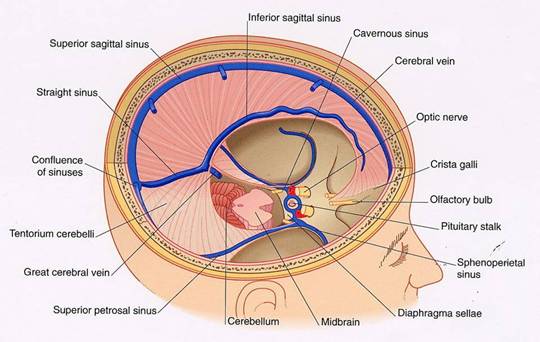 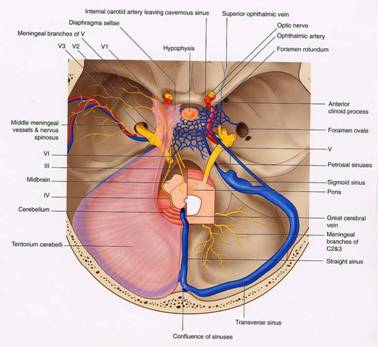 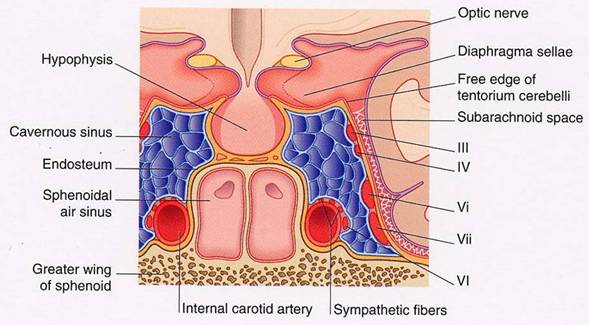